Grammars
Grammars express languages
Example:  the English language
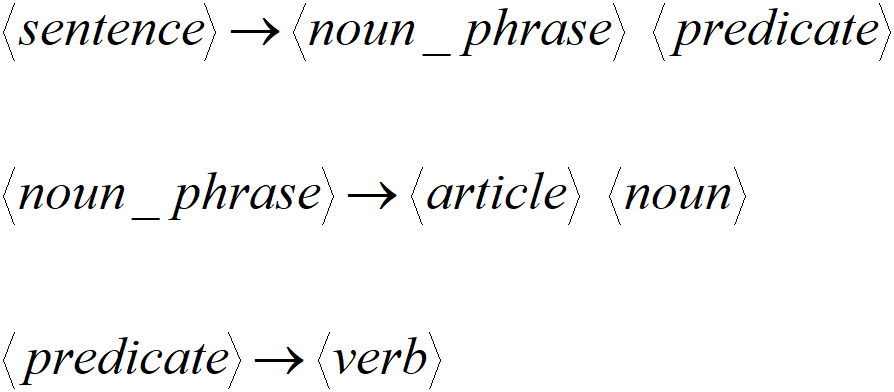 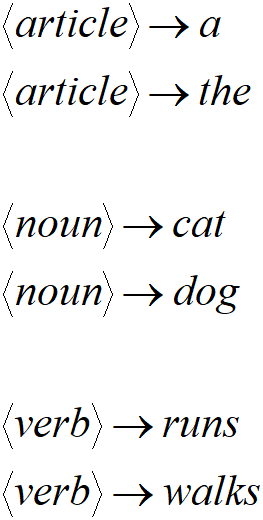 A derivation of “the dog walks”
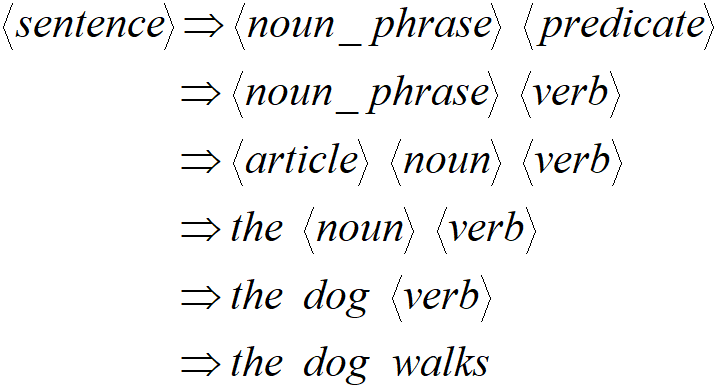 A derivation of “a cat runs”:
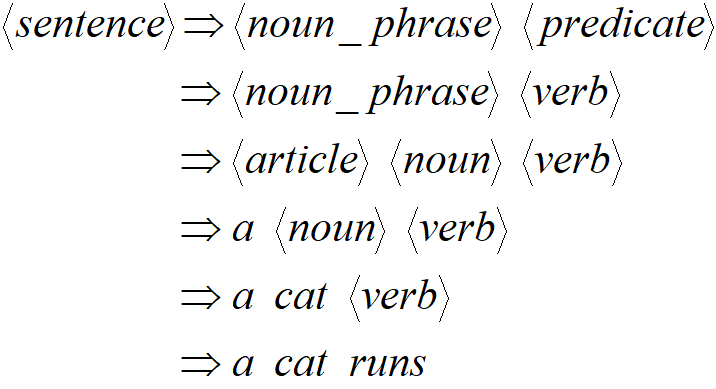 Language of the grammar:
L = { “a cat runs”,  “a cat walks”, “the cat runs”,  “the cat walks”, “a dog runs”,
       “a dog walks”,   “the dog runs”,  “the dog walks” }
Notation
Production Rules




  
Variables                                                                     Terminals
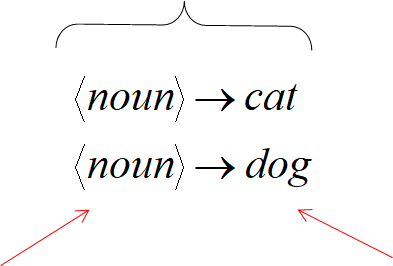 Another Example
Grammar:


Derivation of sentence       :
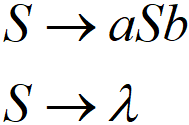 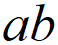 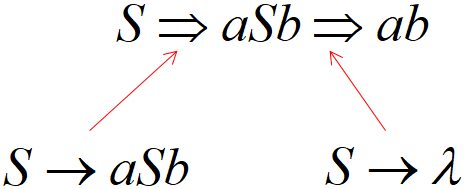 Another Example (cont)
Grammar:


Derivation of sentence               :
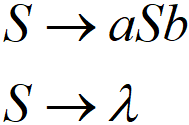 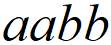 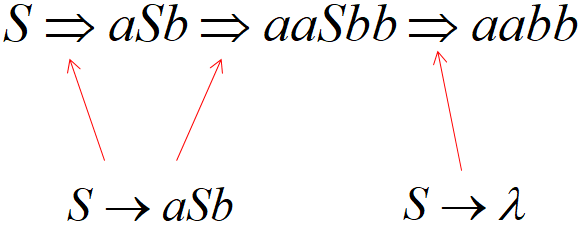 Other derivations:
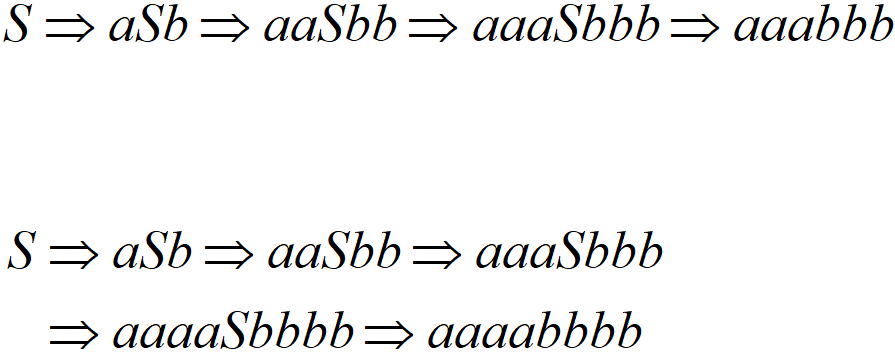 Language of the grammar
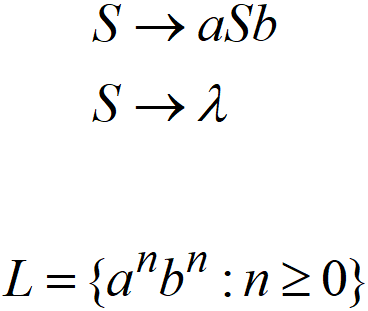 Notation
Grammar
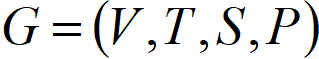 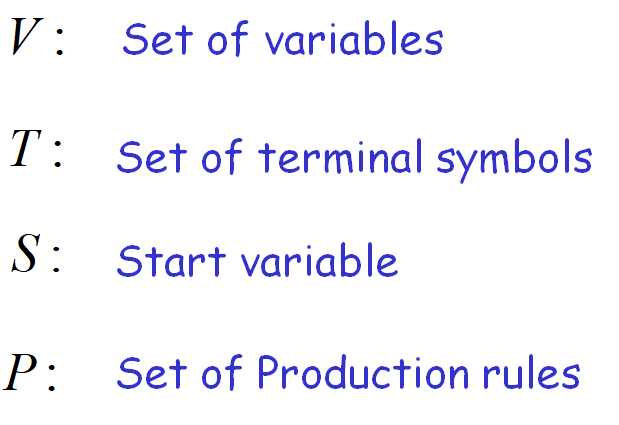 Example
Grammar
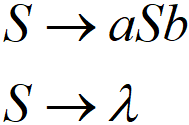 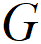 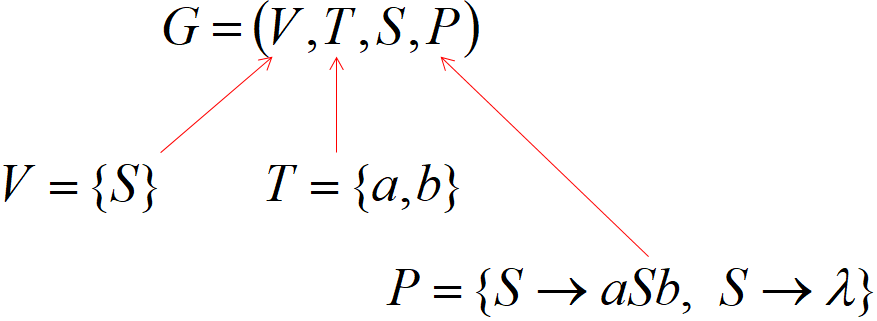 More Notation
Sentential Form: A sentence that contains variables and terminals.

Example:
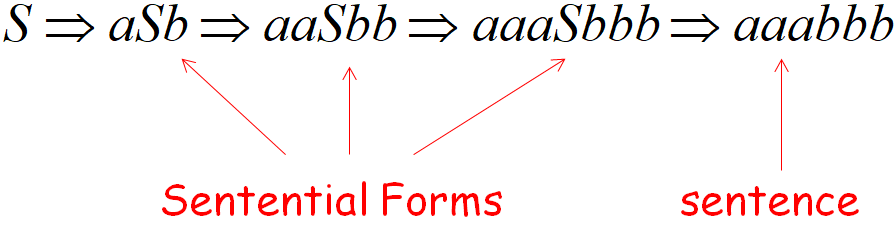 More Notation
We write:

Instead of:
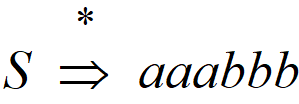 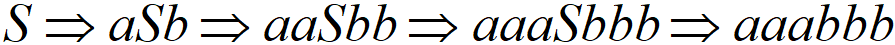 More Notation
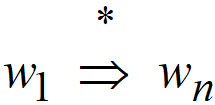 In general we write:

If:
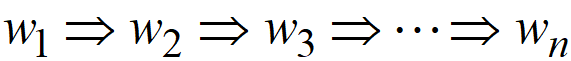 Example
Grammar                                                    Derivations
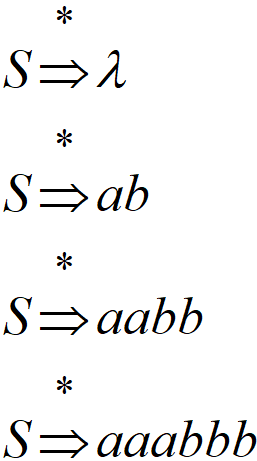 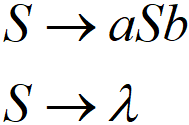 Example
Grammar                                                     Derivations
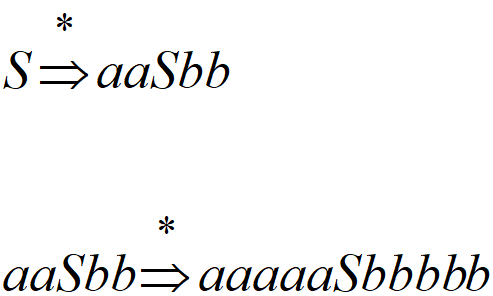 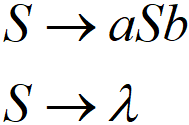 Another Grammar Example
Grammar



Derivations:
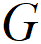 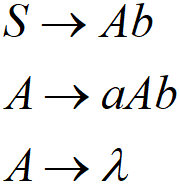 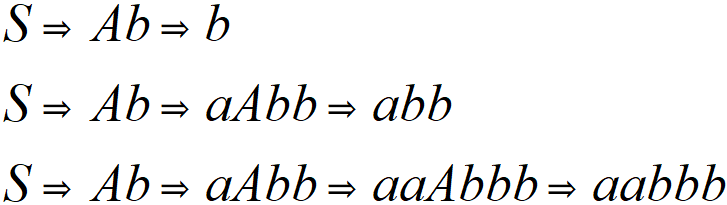 More Derivations
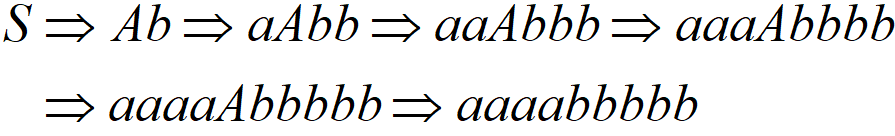 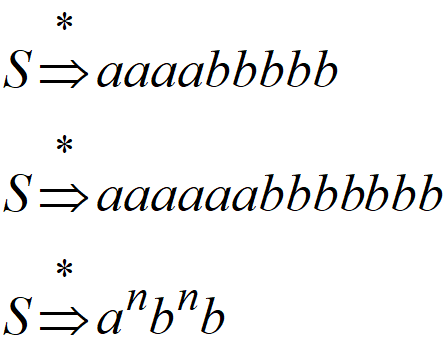 Language of a Grammar
For a grammar 
with start variable      :
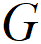 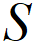 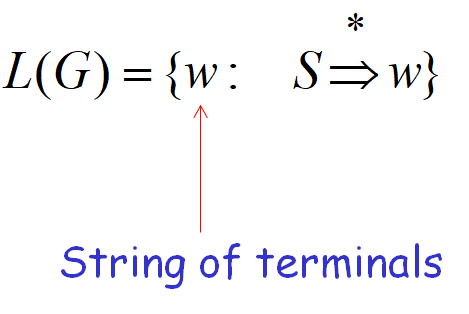 Example
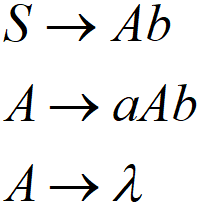 For grammar




                               
      Since:
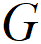 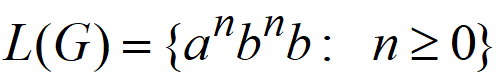 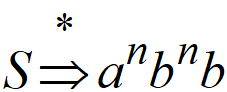 A Convenient Notation
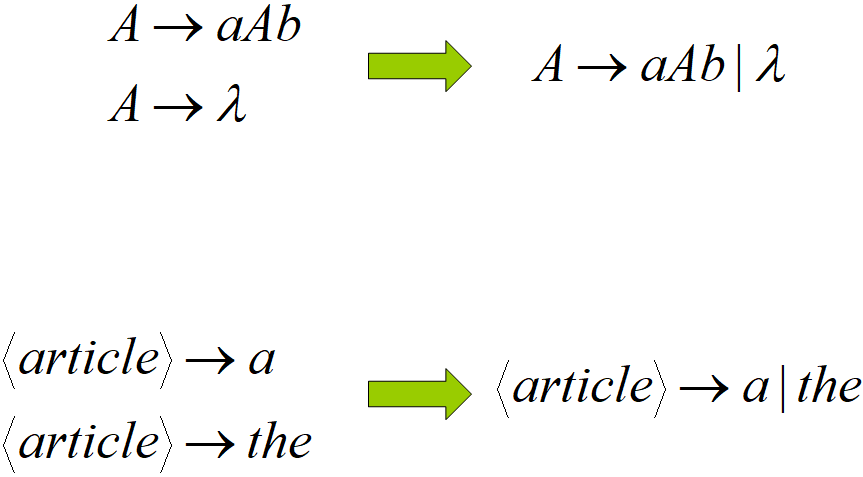 Linear Grammars
Grammars with at most one variable at the right side of a production

Examples:
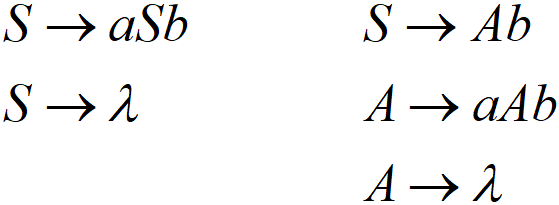 A Non-Linear Grammar
Grammar       :





Number of         in string
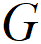 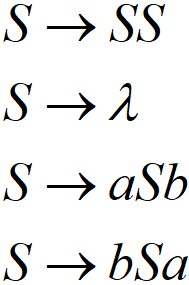 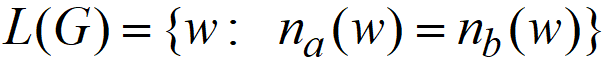 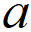 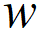 Another Linear Grammar
Grammar       :
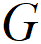 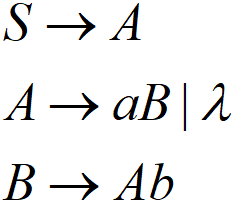 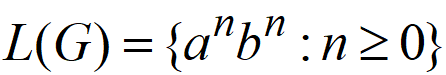 Right-Linear Grammars
All productions have form:   
                                                            Or

Example:
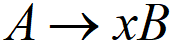 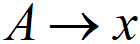 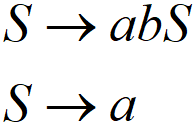 Left-Linear Grammars
All productions that have the form:



Example:
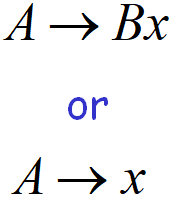 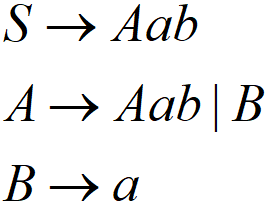 Regular Grammars
A regular grammar is any right-linear or left-linear grammar
Examples
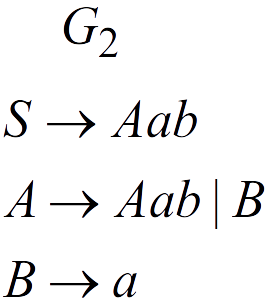 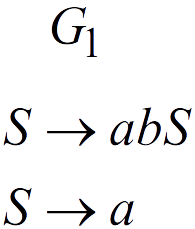 Observation
Regular grammars generate regular languages
Examples:
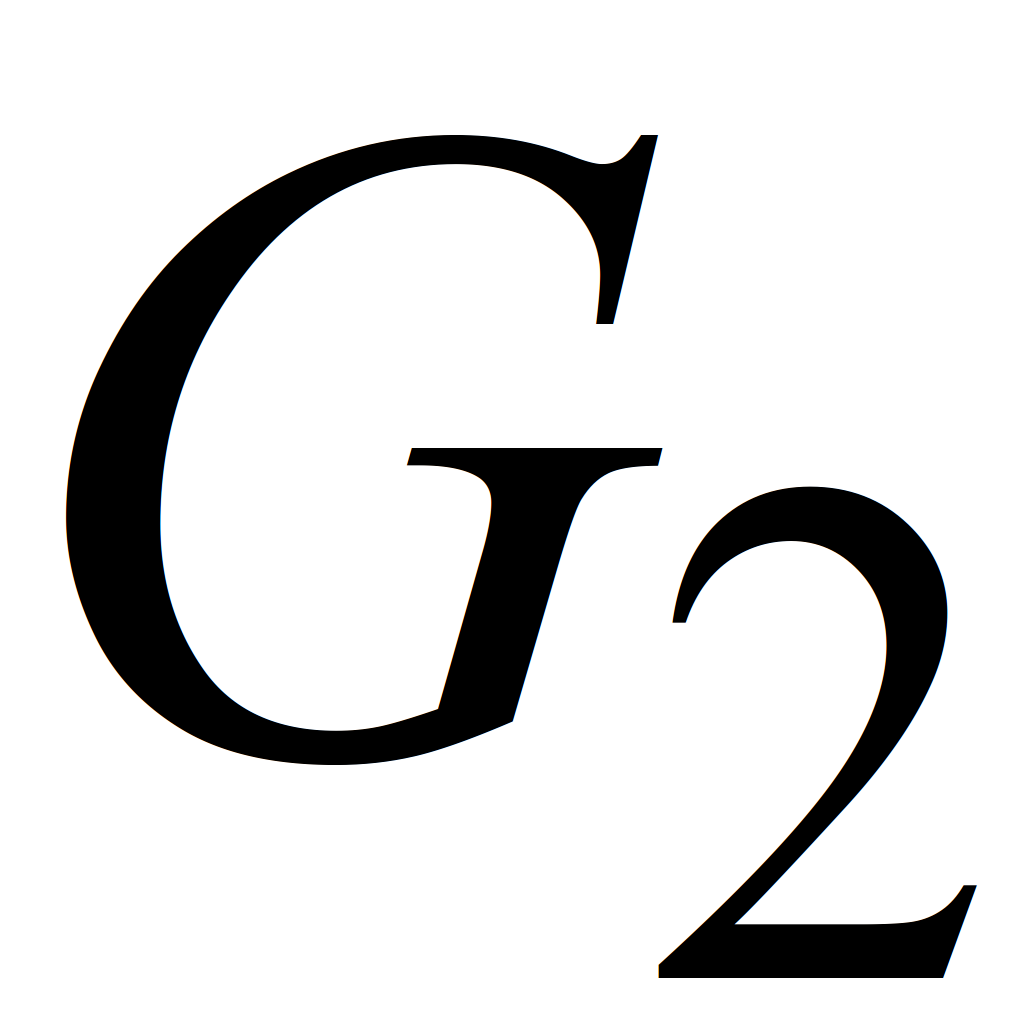 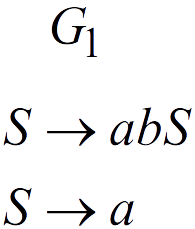 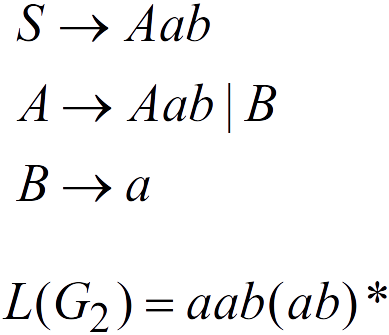 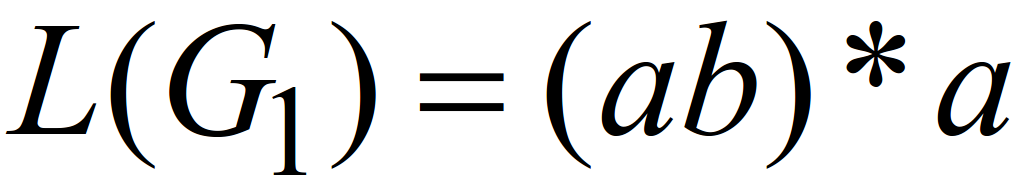 Regular grammars - NFA/DFA - Regular Language
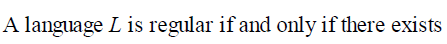 Regular Expressions
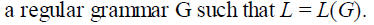 DFA or NFA
Regular Grammars
Example: from regular grammar to NFA
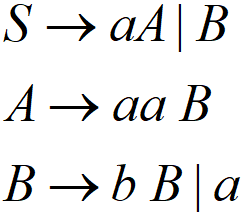 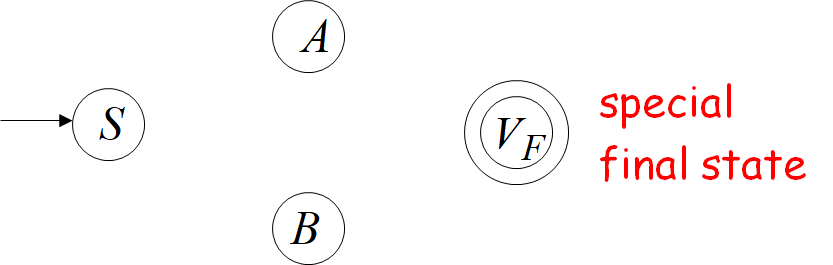 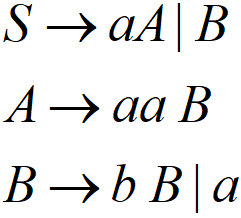 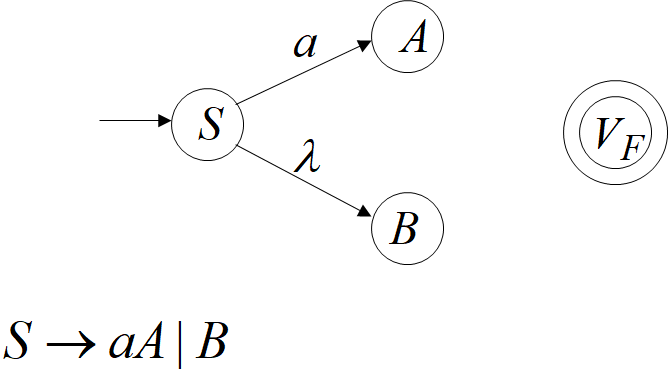 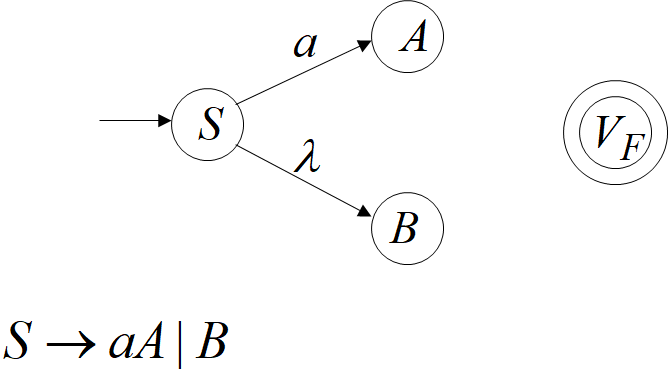 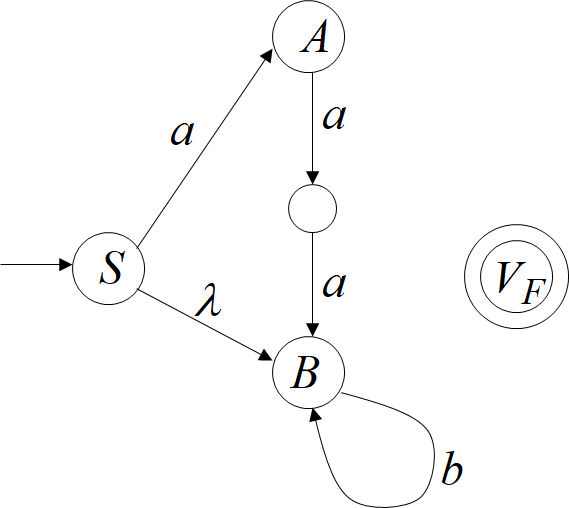 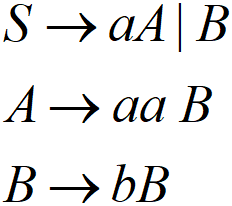 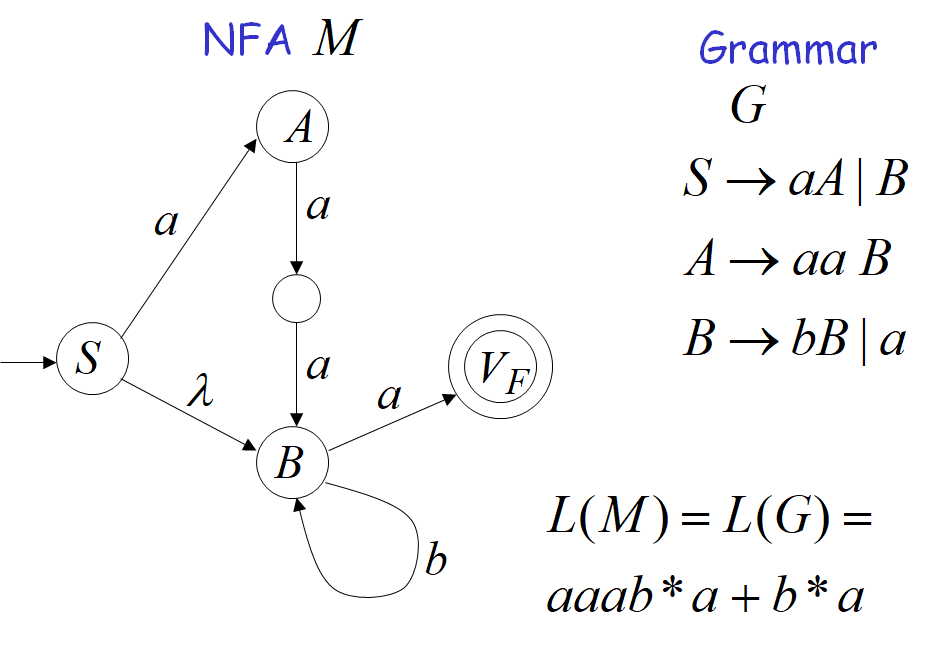 Exercise
Construct an NFA that accepts the language generated by the grammar:
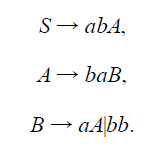 Example: from NFA to regular grammar
b
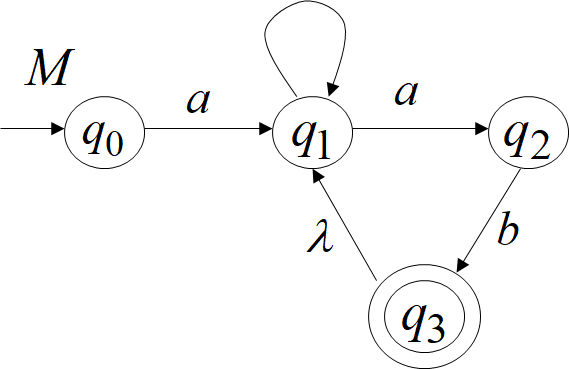 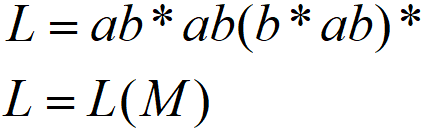 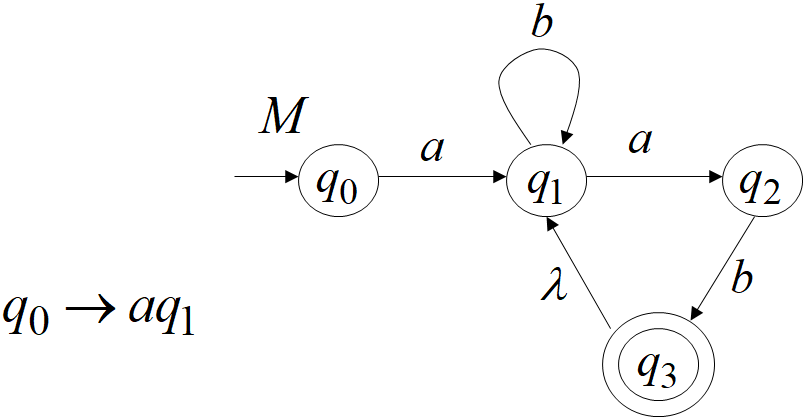 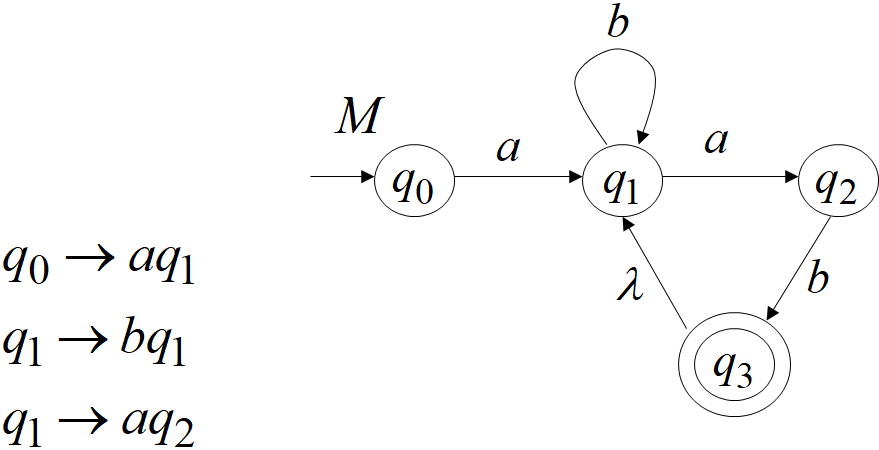 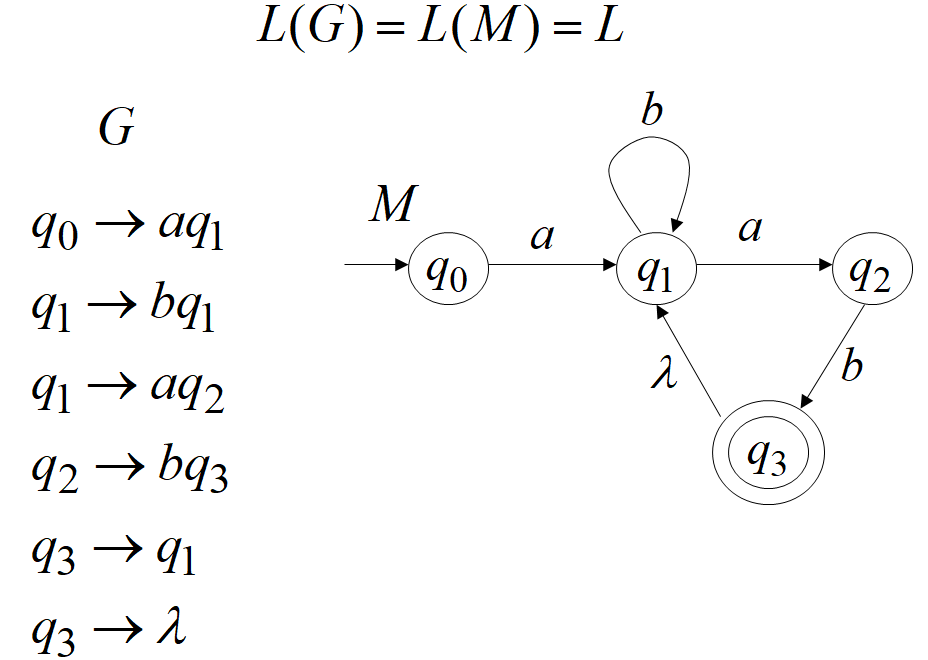